Welcome to NC CRRC
This Morning’s Plan
Talk about who we are
What will we do in this workshop
Breakout labs
Eat lunch
Incident Response
2
Who are Kyle & Cody
Incident Response
3
What we’ll cover: Session I
We’re all birds of a different feather 
High level overview of what these tools are
Network taps
Protocol analysis (wireshark)
Summarize data (bro/zeek)
Alerting on bad stuff (snort/suricata)
Methods of capturing network traffic
What does our data look like: NSM centric
Deeper dive into wireshark 
File extraction
Scavenger hunt
Incident Response
4
Session II
Linux Distros that package many of the tools you’ll need 
Security Onion
More traffic analysis and NSM tools
Network Miner
Sguil
Elastic (Kibana)
Bro/Zeek
Incident Response
5
Session III: IDS Rules
Introduction to IDS
Detection methods
Signature
Anomaly
Writing Suricata Rules
Lots of practice/lab exercises!
Incident Response
6
Session IV: TLS Inspection
For those with more money than time
Dip into commercial firewall applications
Palo Alto
It’s ok: academics can get it for free
Application ID
Issues in capturing traffic: encryption
Methods of solving: encryption
Incident Response
7
Session V: Wireless
We hype packet level analysis
But we often forget… wifi
Key pieces of 802.11: management frames
Normal stuff: associations & disassociations
What trashy things do people do on 802.11?
How we can detect/monitor for this
Incident Response
8
Session VI
The last session!
Network monitoring scavenger hunt
Incident Response
9
Getting Traffic
Just use a hub
Port mirroring/SPAN port
Network TAP
Incident Response
10
Using Hubs
Just kidding…
Incident Response
11
SPAN Ports
Mirror all traffic from a switch to a device
Device can be:
An analysis/capture device
A VLAN 
A virtual machine
Can drop traffic if oversubscribed
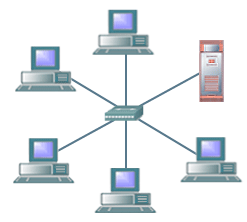 Incident Response
“The switch treats SPAN data with a lower priority than regular port-to-port data” - Cisco
12
Oversubscription
Incident Response
13
Network TAP
Incident Response
14
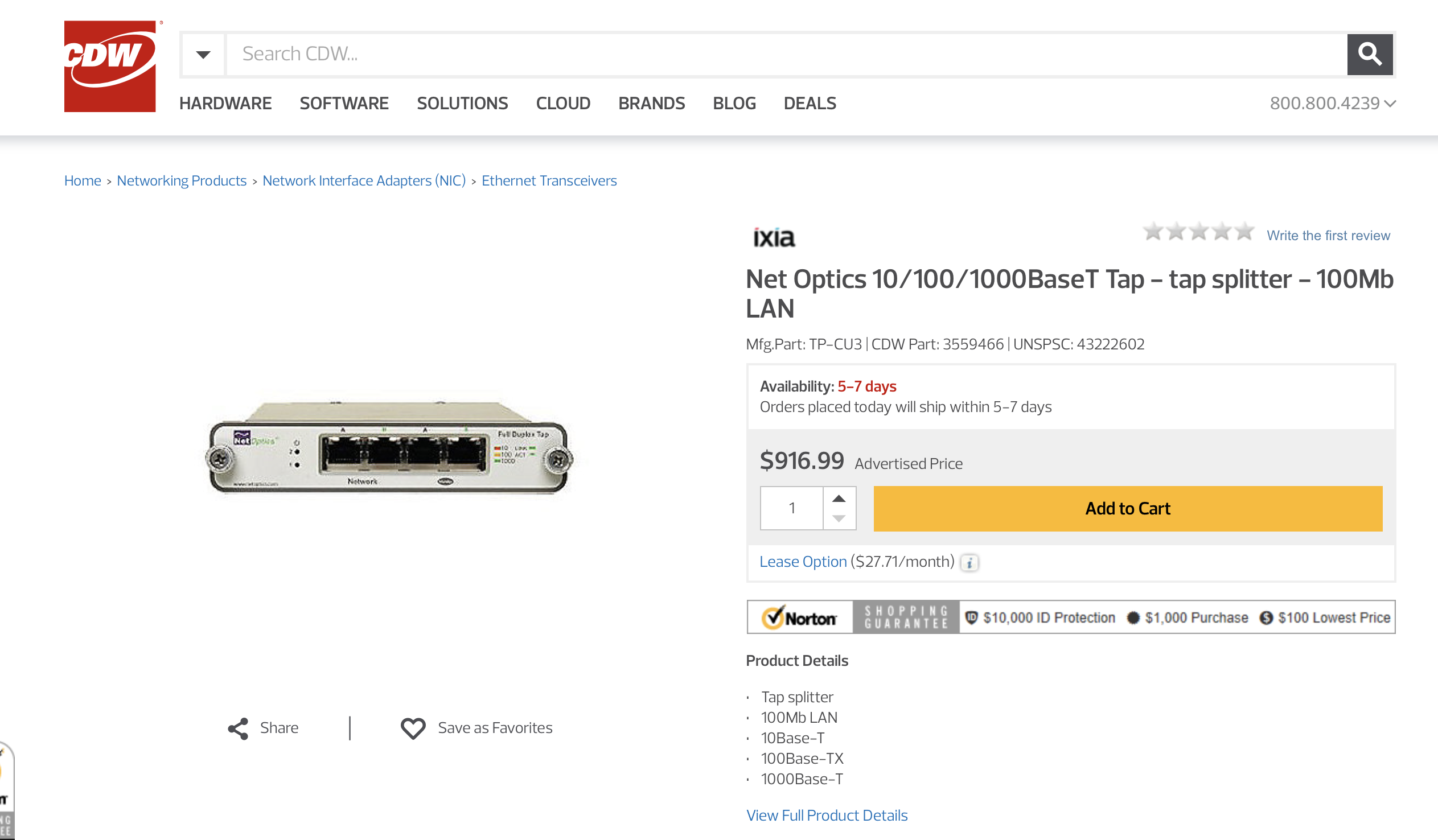 Incident Response
15
Challenges
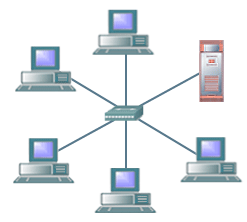 Incident Response
16
Types of Data in NSM
There are many different types of data that can be collected
Full content
Extracted content
Session data
Transaction data
Statistical data
Metadata
Alert data
Defensive Network Security
17
Full Content Data
All information that passes across the network sensor
No filtering
Not just malicious things
Typically, analysts will not work directly in full data all the time 
They’ll pivot there from other information
Start analyzing full content data by inspecting the headers
Getting a summary view of the traffic
Then continue down to individual packets
Wireshark!
Defensive Network Security
18
Extracted Content Data
High level data streams transferred between computers
Files
Images
No MAC addresses, IP addresses, protocols…
Just the actual things that are transferred
Web page
Malware
Automated file extraction and analysis
Sandboxed analysis
VirusTotal.
Bro Files
Defensive Network Security
19
Session Data
A record of the conversation between two computers
Bro’s conn.log is really good at this
Who spoke, when, for how long, how much did they say
Not necessarily what they said

Timestamp
Source ip and port
Destination ip and port
Protocol
Bytes sent by source
Bytes sent by destination
…and more
Defensive Network Security
20
Transaction data
Similar to session data
Focuses on the requests and replies
For example, Bro’s http.log
Specific GET requests
Corresponding responses
Not as detailed as full content data
Often detailed enough to give you the gist of what’s going on
The NSM tools will need to understand the applications
What does HTTP look like
What does DNS look like
…and so on
Defensive Network Security
21
Statistical Data
High level information describing the traffic
Number of TCP packets
Number of UDP packets
Total size of a packet capture
Total number of logs
Graphs and visualizations
All default dashboards in Kibana have statistics of some sort
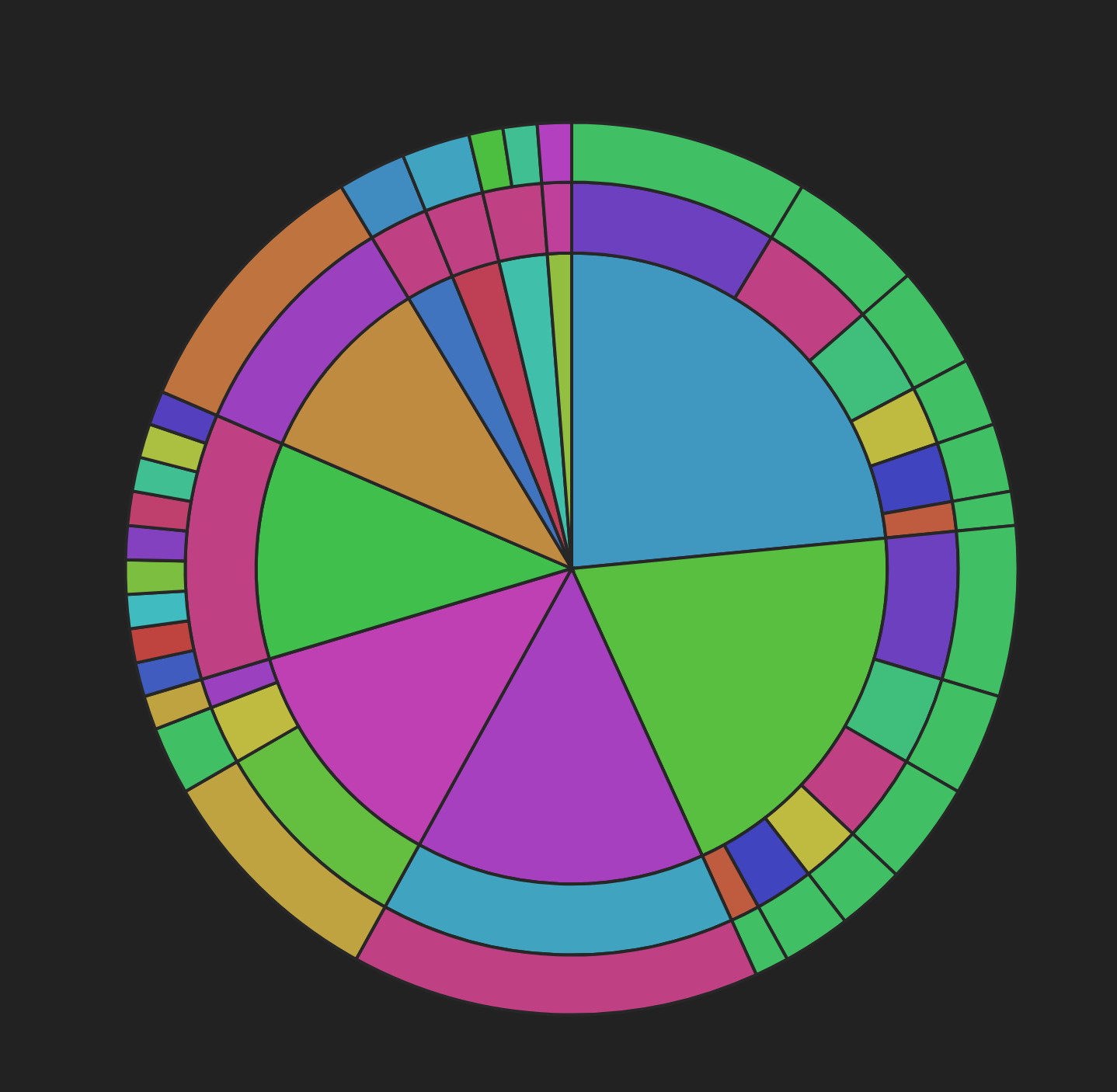 Defensive Network Security
22
Metadata
Data about data
For example…
We see an IP address
Who owns that address? Do they pose a problem?
Query the whois database for an IP
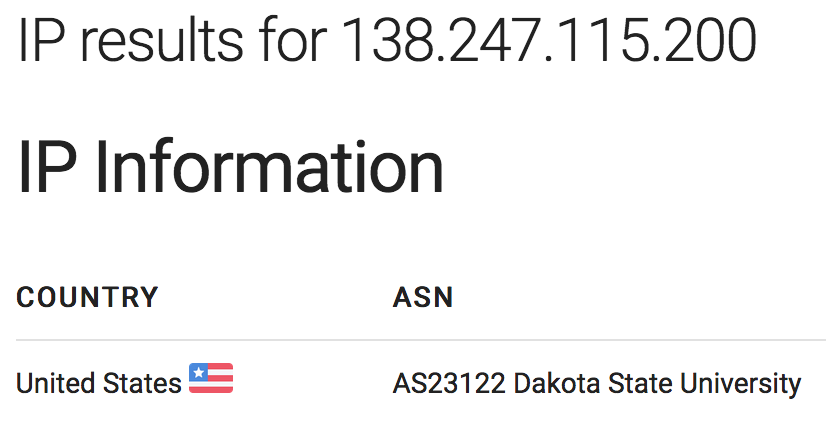 Defensive Network Security
23
Alert Data
If traffic triggers an alert in an NSM tool
Like an IDS
Alerts based on patterns, counts of activity, or more complicated options
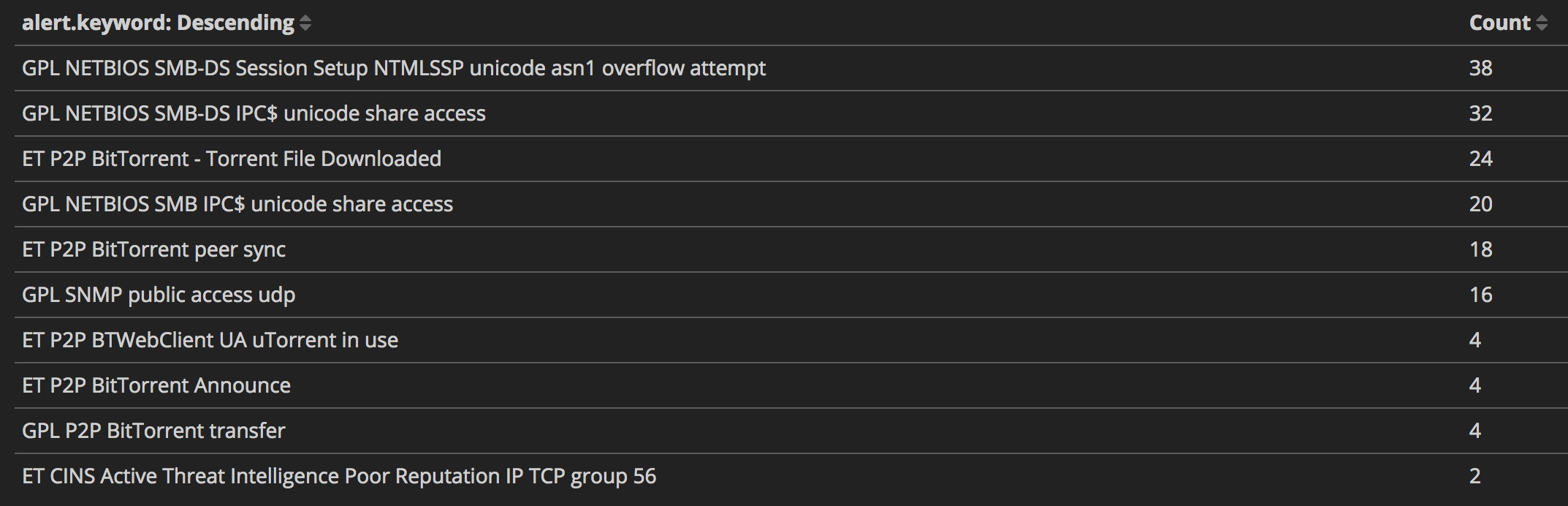 Defensive Network Security
24